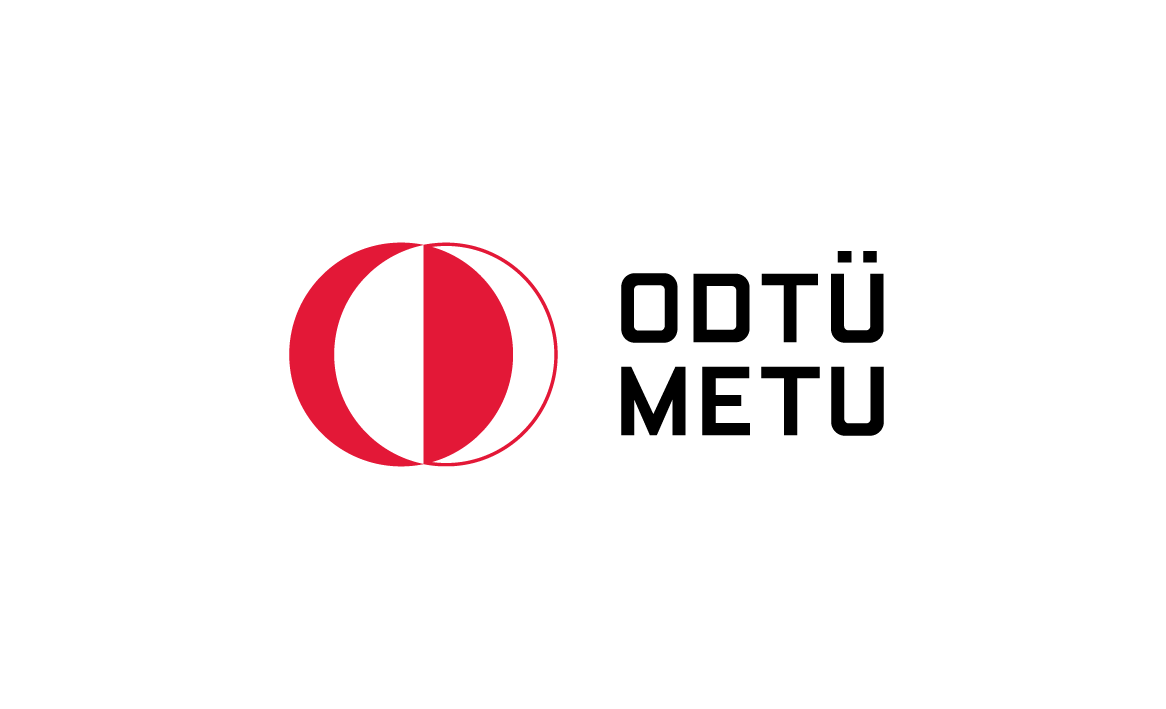 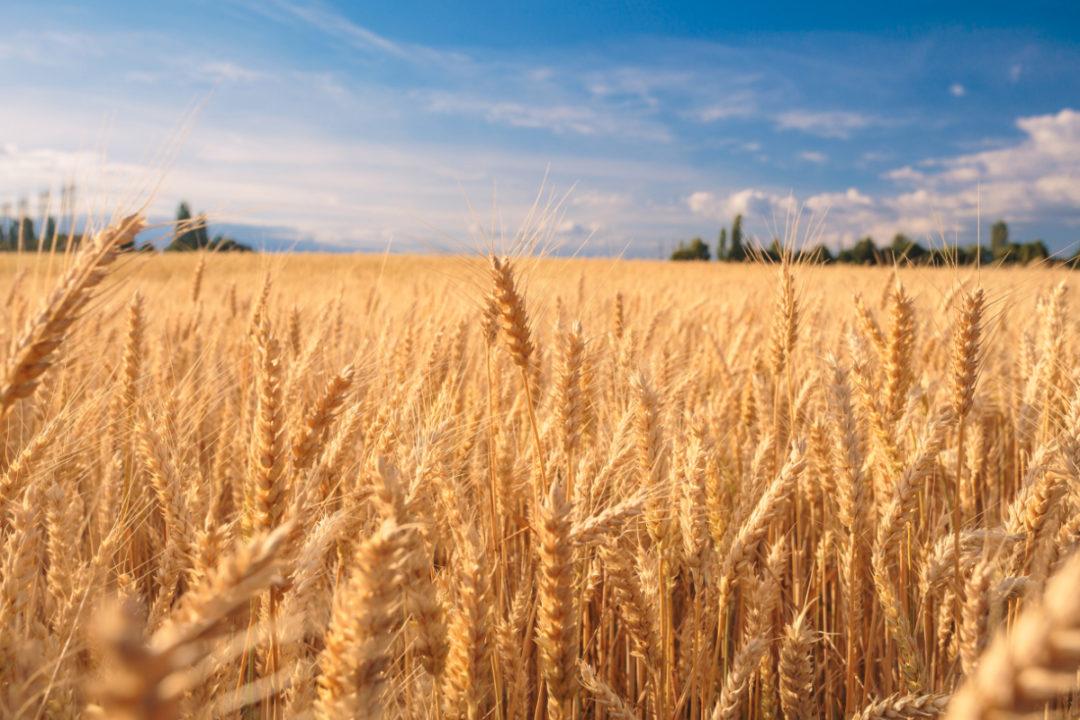 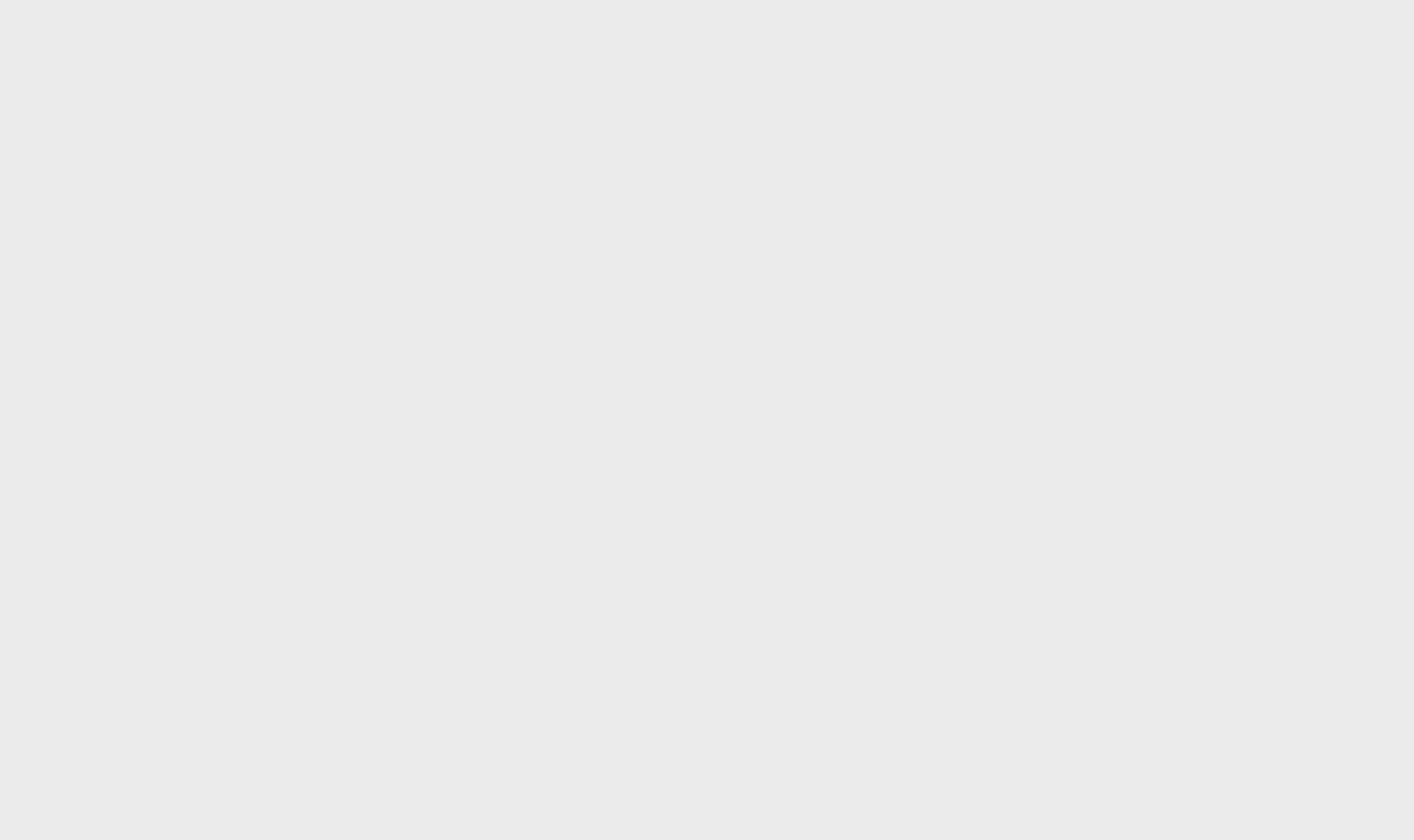 INTEGRATION OF OBJECT-ORIENTED REMOTE SENSING AND MACHINE LEARNING TO CREATE FIELD MODEL FOR OPTIMIZED REGIONAL AGRICULTURAL MANAGEMENT
Emine SENKARDESLER
METU – GGIT
2023
Materials and Methods
State of Art
01
03
05
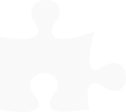 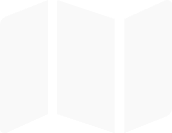 Results and Discussion
Introduction
Approach
02
04
Introduction
Precision Agriculture
To meet nutritional needs of increasing population
To get greater yield than traditional production

Understanding field variability and extracting information
Decision making
Controlling precision area
Operation and result evaluation
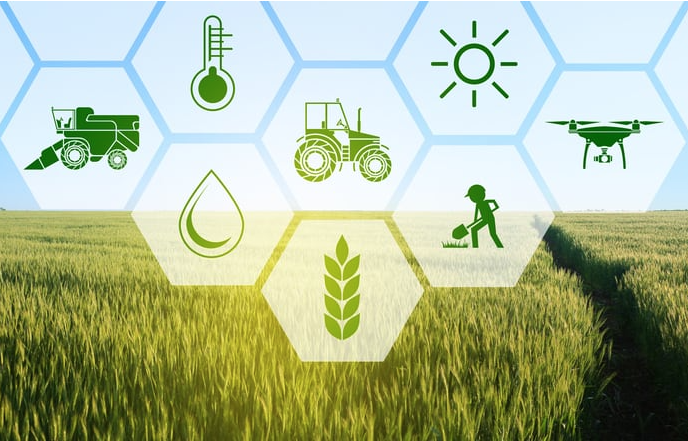 https://farmingparadise.com/precision-agriculture-farming-guide/
Help of Remote Sensing
Introduction
Remote Sensing of Vegetation
Electromagnetic Spectrum Reflectance of Vegetation
Mainly used;
Visible (R, G, B)
Near - Infrared (NIR)
Shortwave - Infrared (SWIR)

Plants show distinct spectral signatures
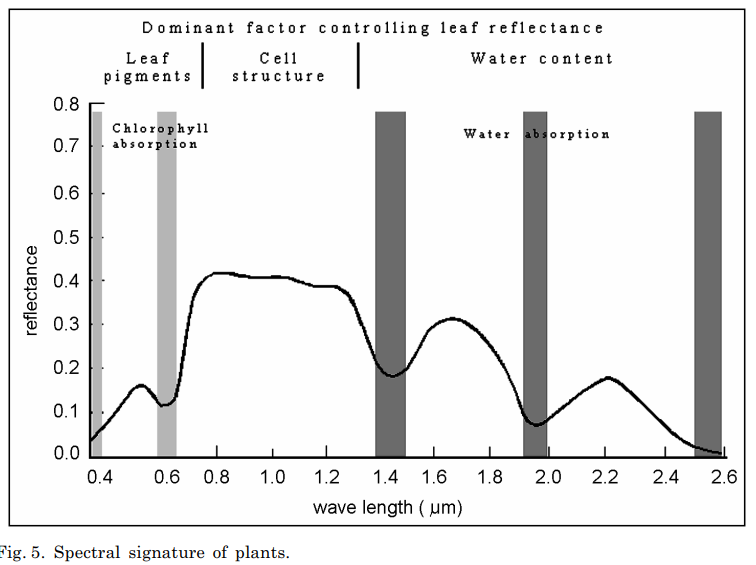 Jakomulska, 2002
Electromagnetic reflectance of crop can help to understand vegetation cover
State of Art
Soil Management Zoning
Weed Sensing
Disease Detection
Yield Estimation
Temporal Analysis
Optical and Radar Satellite Images
Representation
Satellite Images
RS for Vegetation
Use Areas
Agricultural Applications
Phenology
Remote Sensing of Vegetation
Vegetation Index
Phenology
Fertilization
Irrigation
Disease Interference
Satellite Images
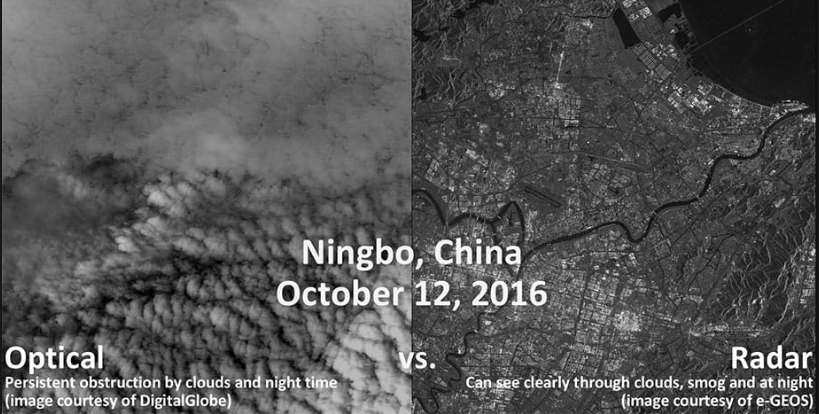 Optical
Human eye can see
Measure reflected solar light
Radar
SAR - Synthetic Aperture Radar
Transmits microwaves towards the surface
Waits for the radar echo (reflected)
Not affected from clouds
https://apogeospatial.com/a-killer-app-for-sats/
State of Art
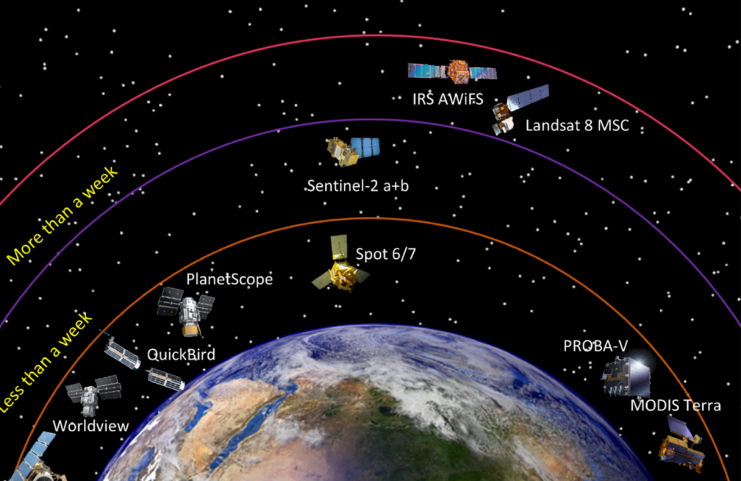 Satellite Technology
Planet
Worldview
Modis
Landsat
Sentinel
Sentinel 2 Images are used
Gao, F., Zhang, X.(2021). Mapping Crop Phenology in Near Real-Time Using Satellite
Remote Sensing: Challenges and Opportunities. Journal of Remote Sensing
State of Art
Remote Sensing of Vegetation
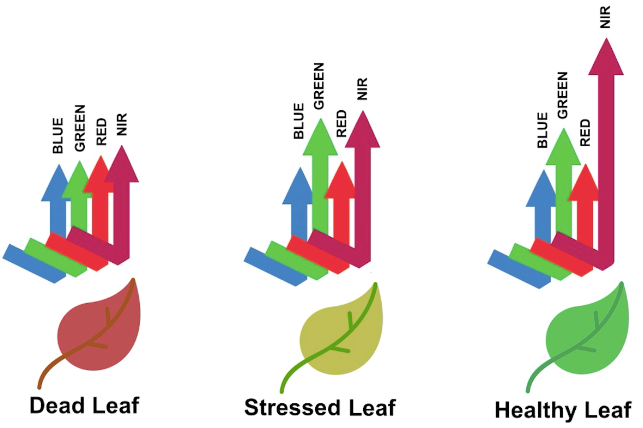 Spectral imaging transformation of two or more image bands 
To enhance the contribution of vegetation properties
Photosynthetic activity and canopy structural variations
https://github.com/px39n/Awesome-Vegetation-Index
Ratio Vegetation Index = R/NIR (1969)
State of Art
Remote Sensing of Vegetation
NDVI is the very common index 
Monitor crop development
NDSI (Normalized Difference Salinity Index): Soil Salinity
MSAVI (Modified Soil Adjusted Vegetation Index): Early development monitoring
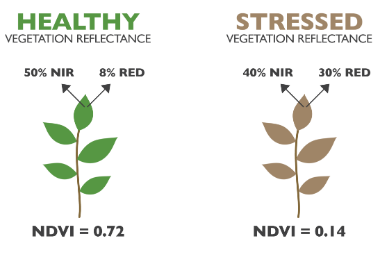 https://www.agricolus.com/en/vegetation-indices-ndvi-ndmi/
Normalized Difference Vegetation Index = (NIR - R) / (NIR + RED)
State of Art
Use Areas
Soil Management Zoning
Weed Sensing
Crop Herbicide Damage Detection
Crop Nitrogen Stress Detection
Crop Yield Estimation
Pest and Disease Detection
Phenology Estimation
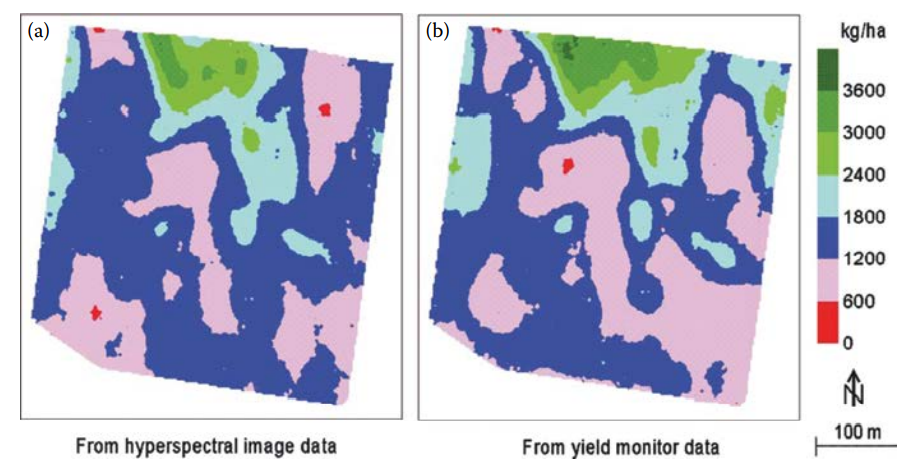 Huete, A., Lyon, G., John, Thenkabail, S.,Prasad, Hyperspectral remote sensing of vegetation. Volume IV, Advanced applications in remote sensing of agricultural crops and natural vegetation-CRC Pr
State of Art
Agricultural Applications
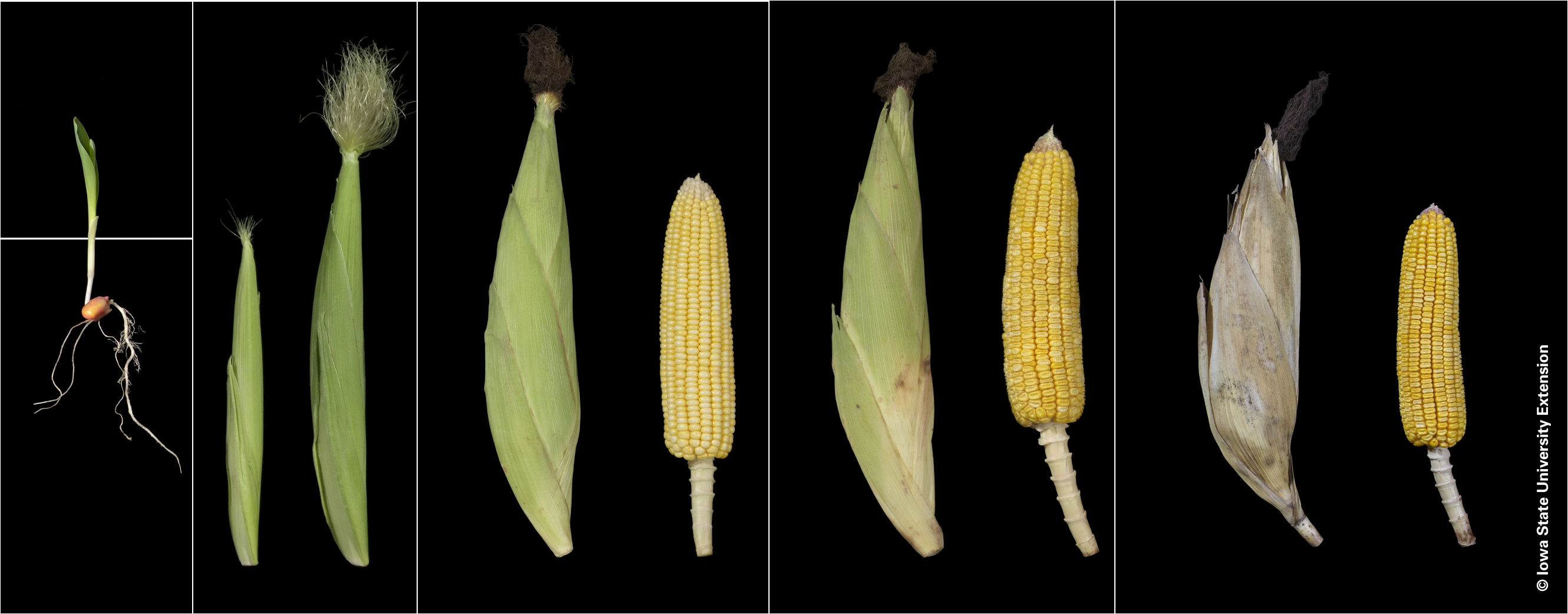 Phenology
Fertilization
Irrigation
Disease Interference
Corn Growth Stages | Integrated Crop Management (iastate.edu)
Knowing the important time to apply agricultural events is substantial for Precision Agriculture
Approach
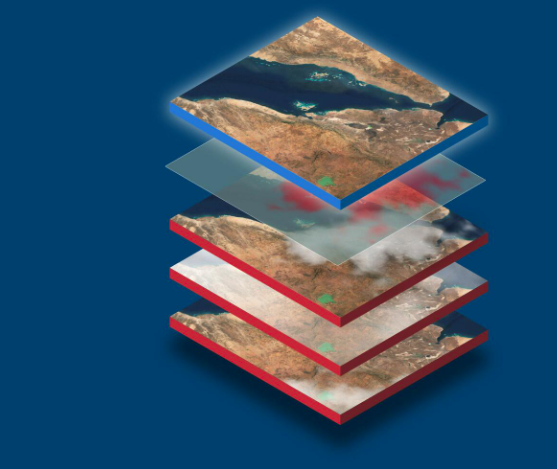 Regional scale  Field Scale

Combination of different Vegetation Index for different stages

Site specific solutions
https://eox.at/2019/05/eoxcloudless-sentinel-1-and-sentinel-2-analysis-ready-data/
Start Questions
How satellite data can help improving agricultural production?
What VI should be used for different stages of crop?
How to create a Field Model to be site specific?
Precision Agriculture
Vegetation Index (VI)
Combination of VI
Being Site Specific
Application on Field
How Vegetation Index and values interpreted?
Does a field have its own properties even inside?
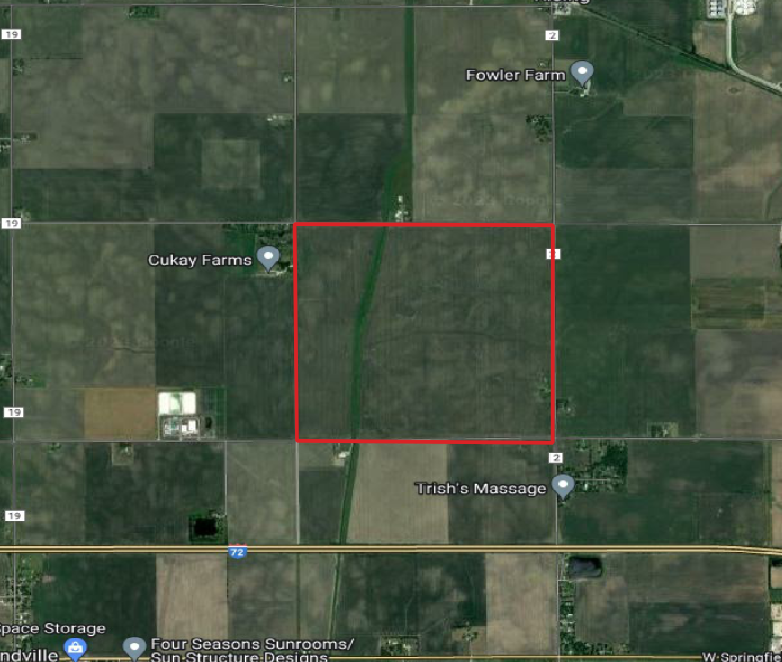 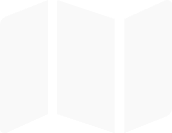 Study area – corn field
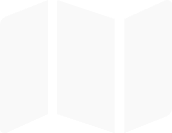 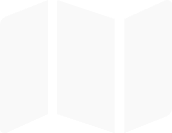 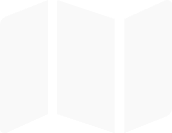 1. Combination of MSAVI and NDVI

MSAVI values greater than 0.6 are replaced with NDVI values for the same dates


2. TS Pre - Processing
      i. Median Filter
      ii. Savitzky – Golay Filter
3. Depending on threshold and slope methods:
- Emergence
- Silking
- Dough
- Dent
- Mature
- Harvest stages are estimated
4. Raster Mosaic

5. Standard deviation 

6. K-Means Clustering
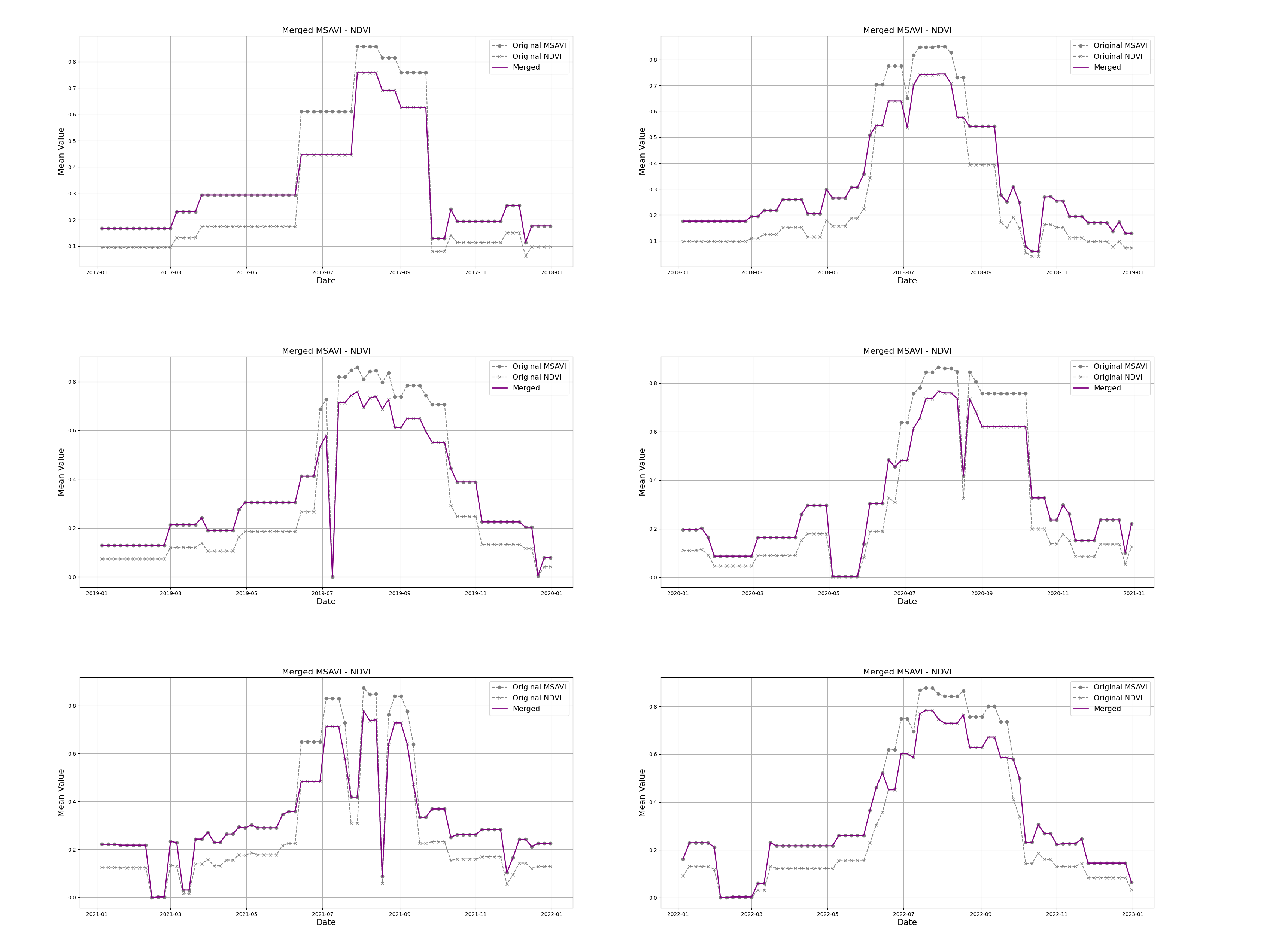 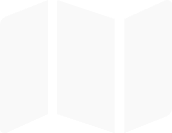 1. Combination of MSAVI and NDVI

MSAVI values grester than 0.6, are replaced with NDVI values for the same dates


2. TS PHENOLOGICAL PRE -  PROCESSING      
      i. Median Filter
      ii. Savitzky – Golay Filter
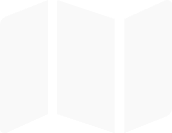 Pre – Processing is important to eliminate noises which can be caused by atmospheric illumination conditions, clouds, shadows or snow etc.
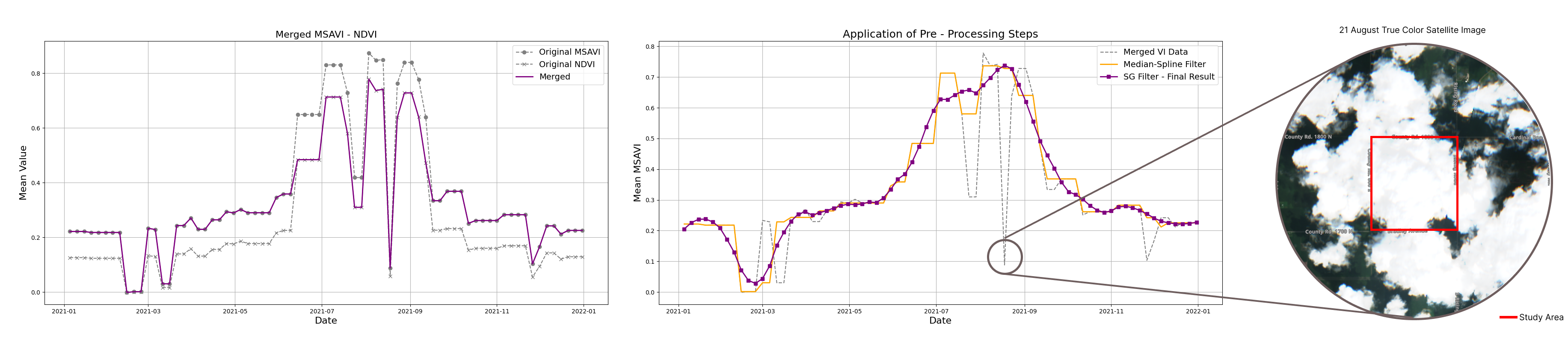 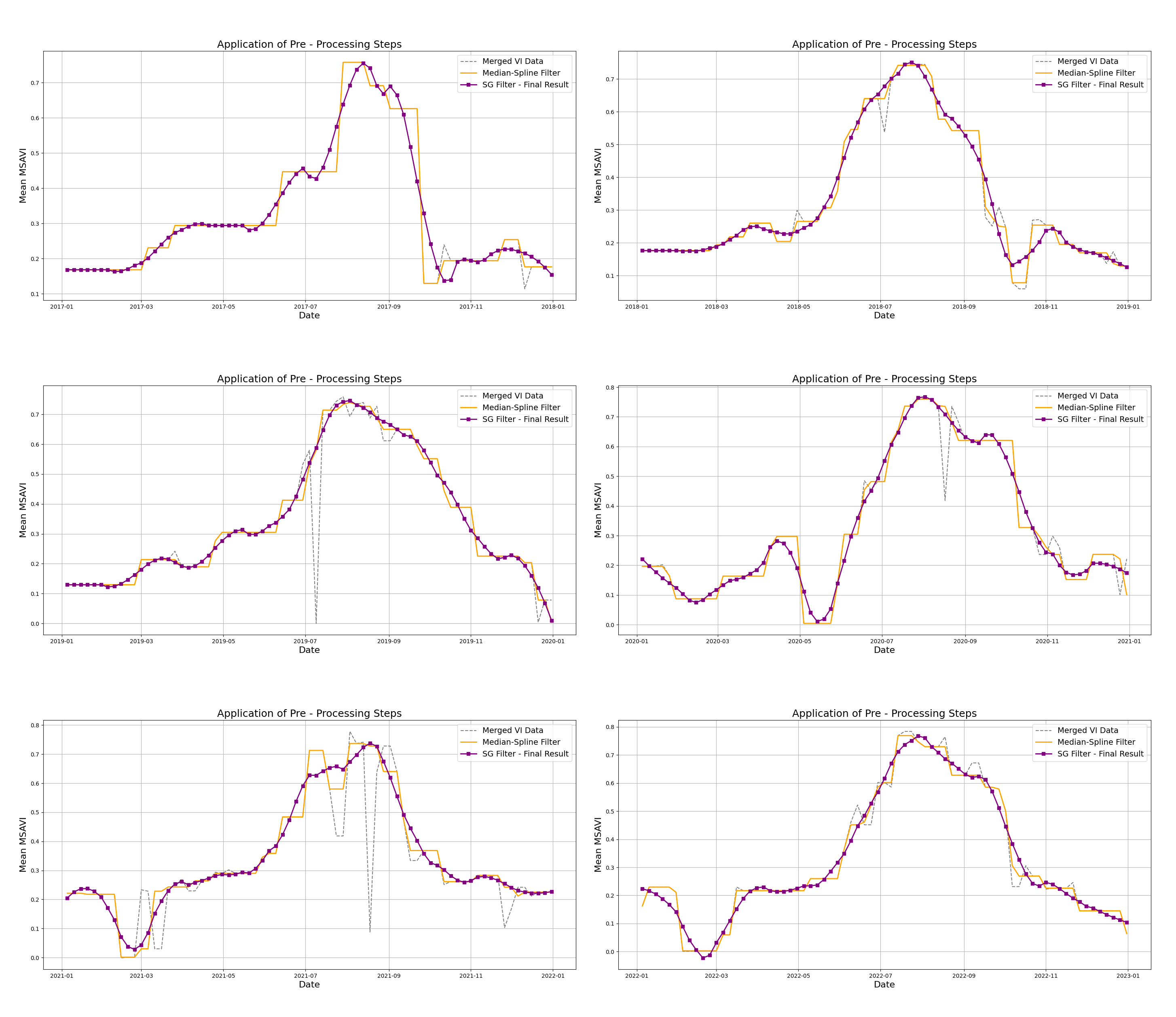 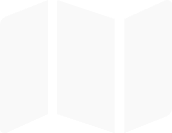 1. Combination of MSAVI and NDVI

MSAVI values grester than 0.6, are replaced with NDVI values for the same dates


2. TS PHENOLOGICAL PRE -  PROCESSING      
      i. Median Filter
      ii. Savitzky – Golay Filter
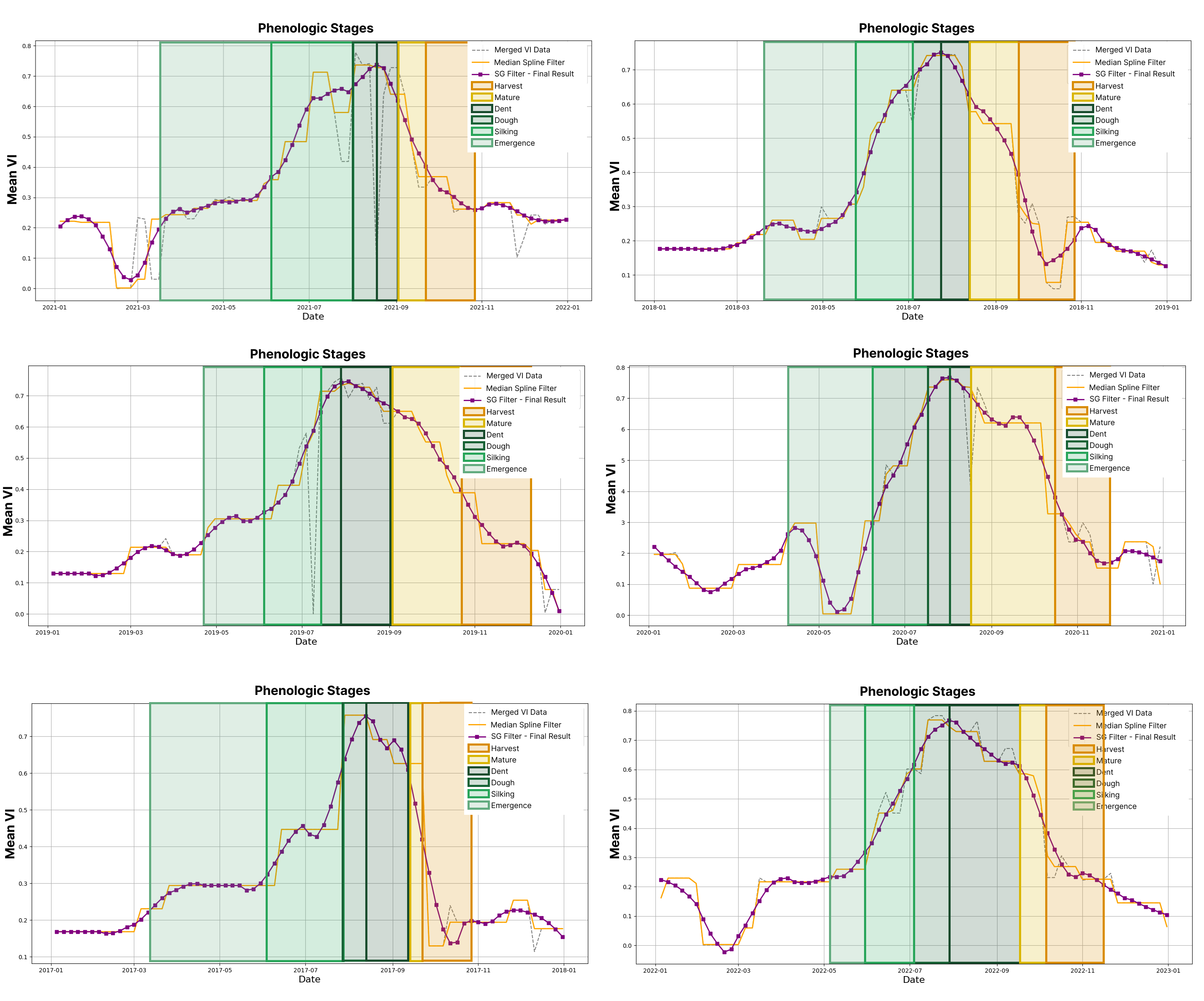 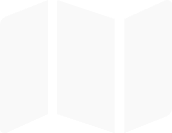 Depending on threshold and slope methods, phenological stages are estimated
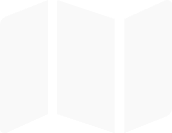 RMSE for estimating corn phenological stages is 124 calculated as 7.44 days

Highest error occurs in the Emergence stage 5.58 days, 
Lowest error is found in the Silking 126 stage with an RMSE of 1.67 days
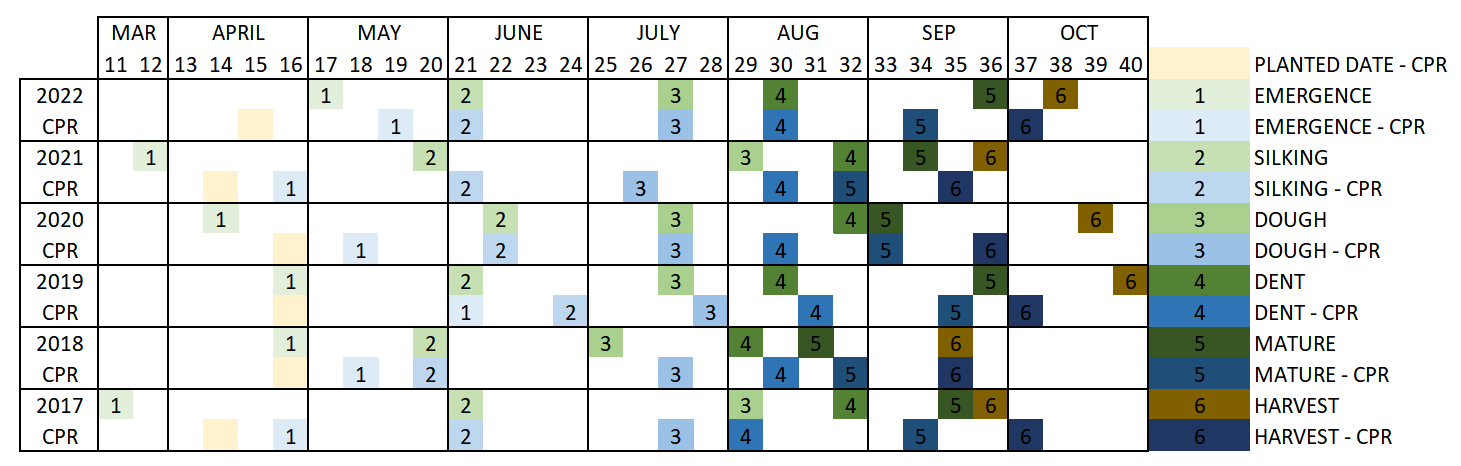 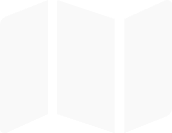 Clusters are created depending on the pixel level standard deviation values. These clusters named as object - based field characteristics for decision makers to understand field more precise
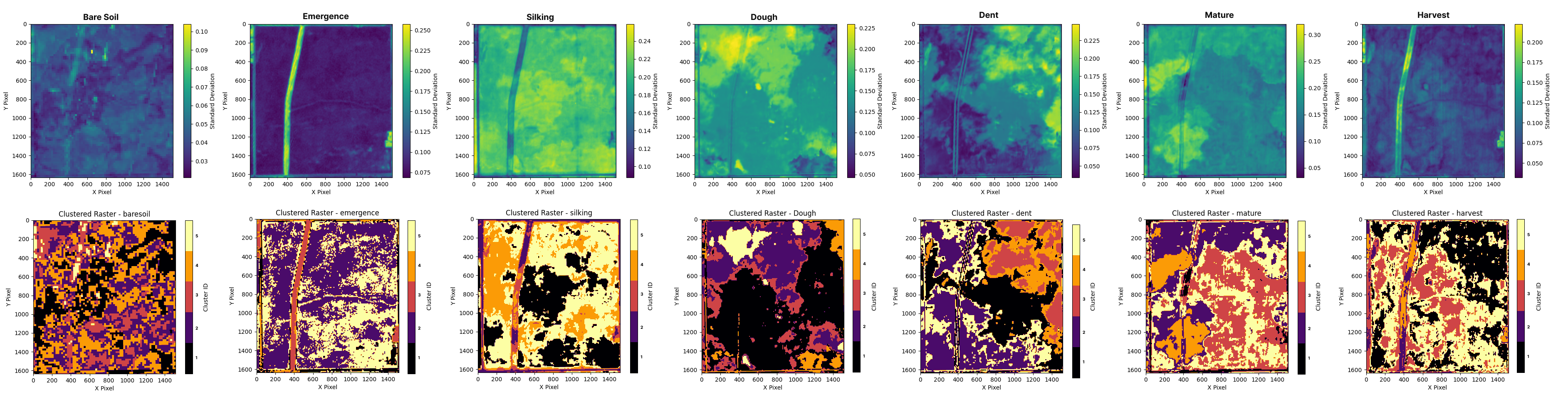 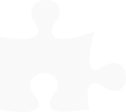 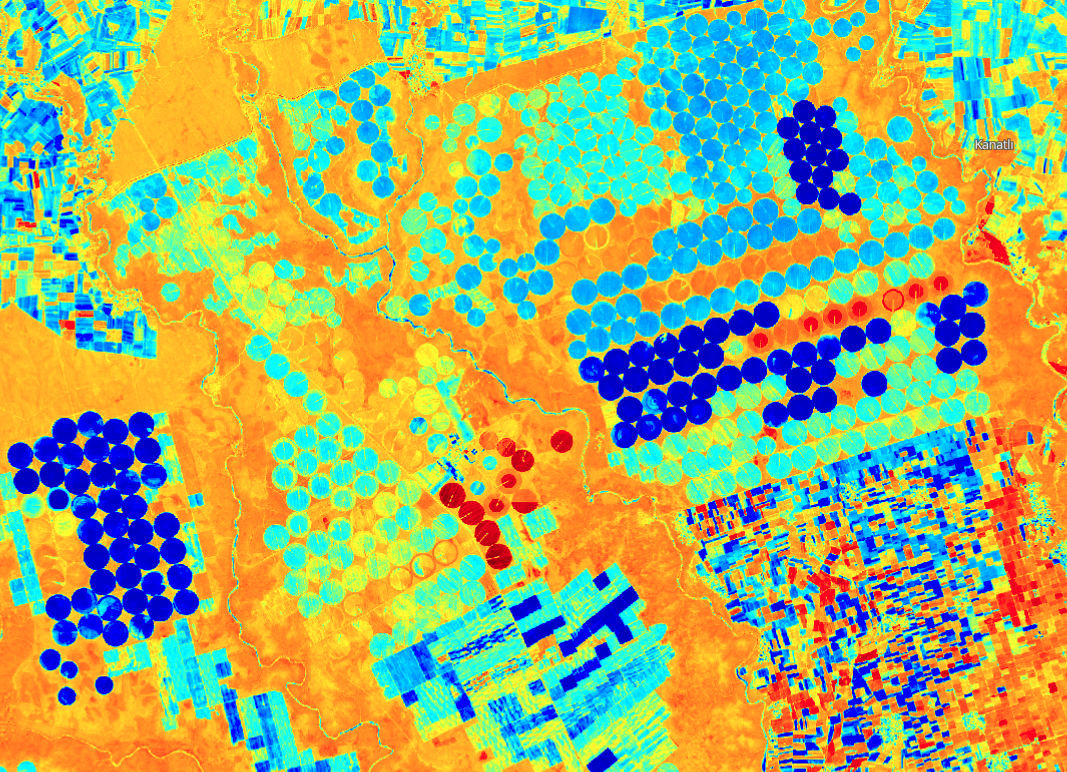 Sentinel - Ceylanpinar/Sanliurfa NDMI - 2022-06-21
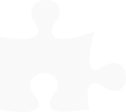 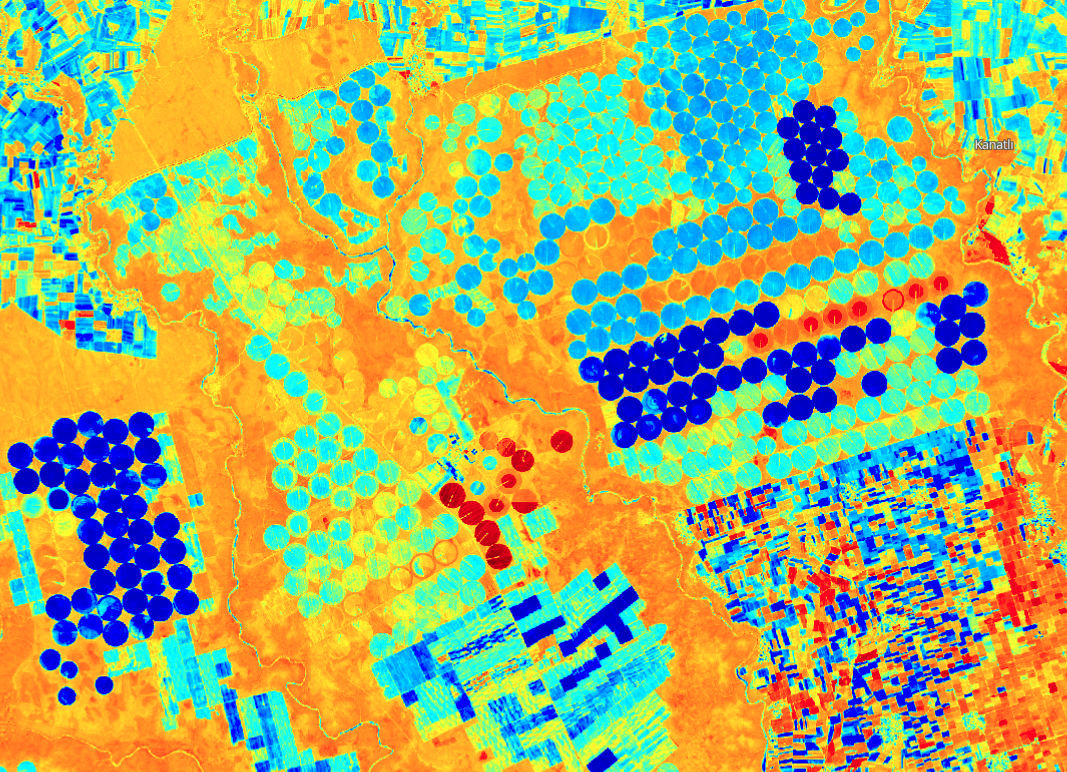 Sentinel - Ceylanpinar/Sanliurfa NDMI - 2022-06-21
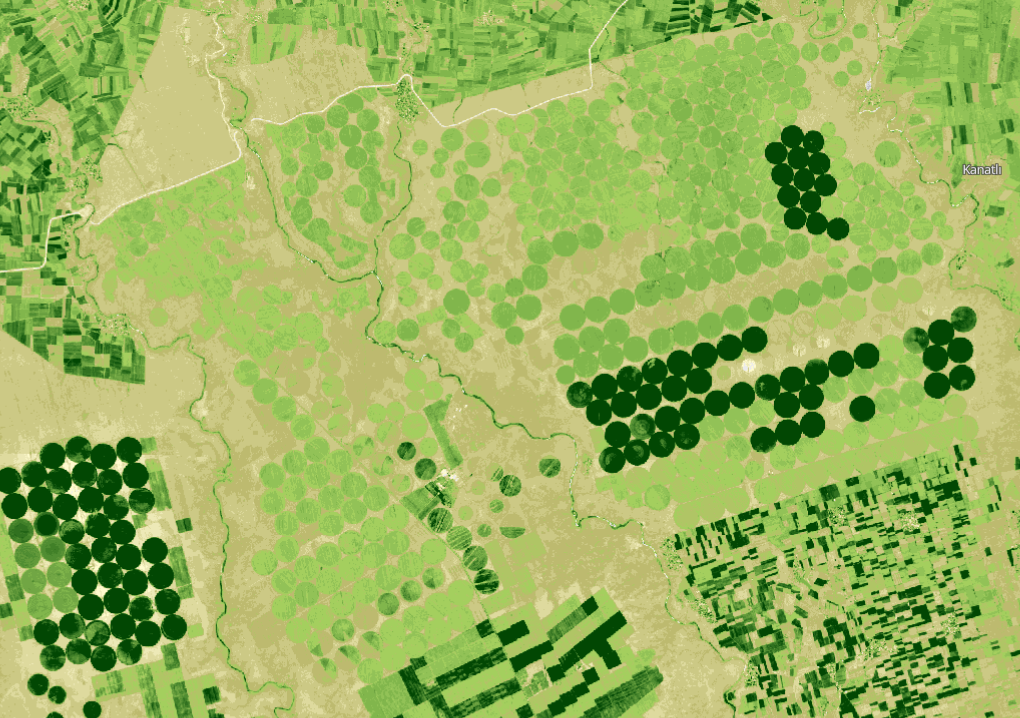 Sentinel - Ceylanpinar/Sanliurfa NDVI Map - 2022-06-21